Реформа антикоррупционной системыилиКак Путин боролся со злом.
22 июня 2000 года Путин заявил, что «коррупция разъедает страну»
12 января 2004 года - первое заседание Совета при президенте РФ по борьбе с коррупцией.
В марте 2006 года Путин подписал федеральный закон «О ратификации Конвенции Организации Объединенных Наций против коррупции».
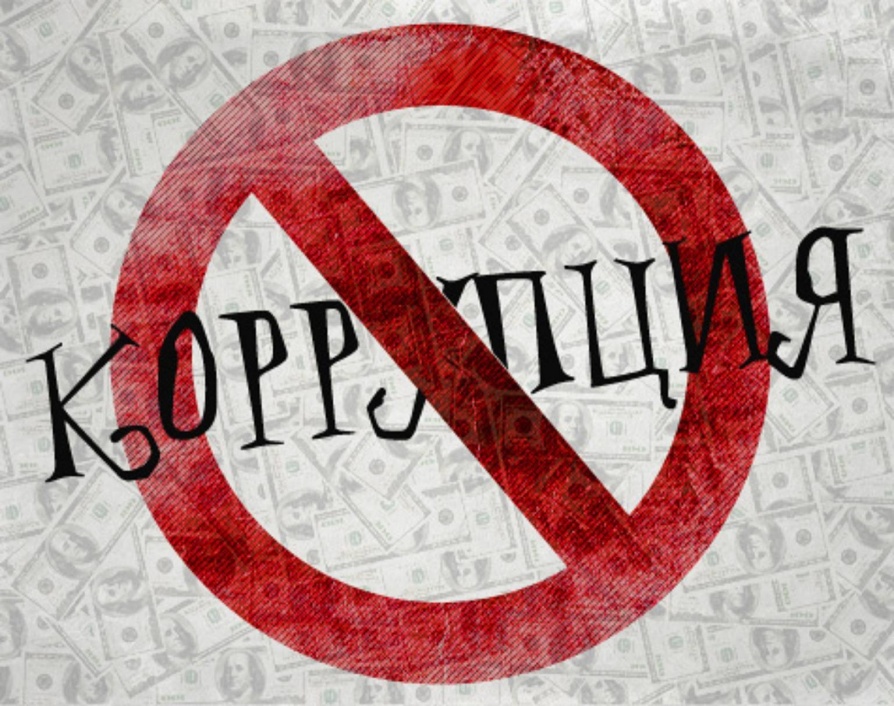 «Когда мы на границе наведем порядок? Когда прекратим практику, при которой таможенные органы и представители бизнес-структур сливаются там в экономическом экстазе?»
2 июля 2006 года Путин внёс на ратификацию в Госдуму европейскую Конвенцию об уголовной ответственности за коррупцию.
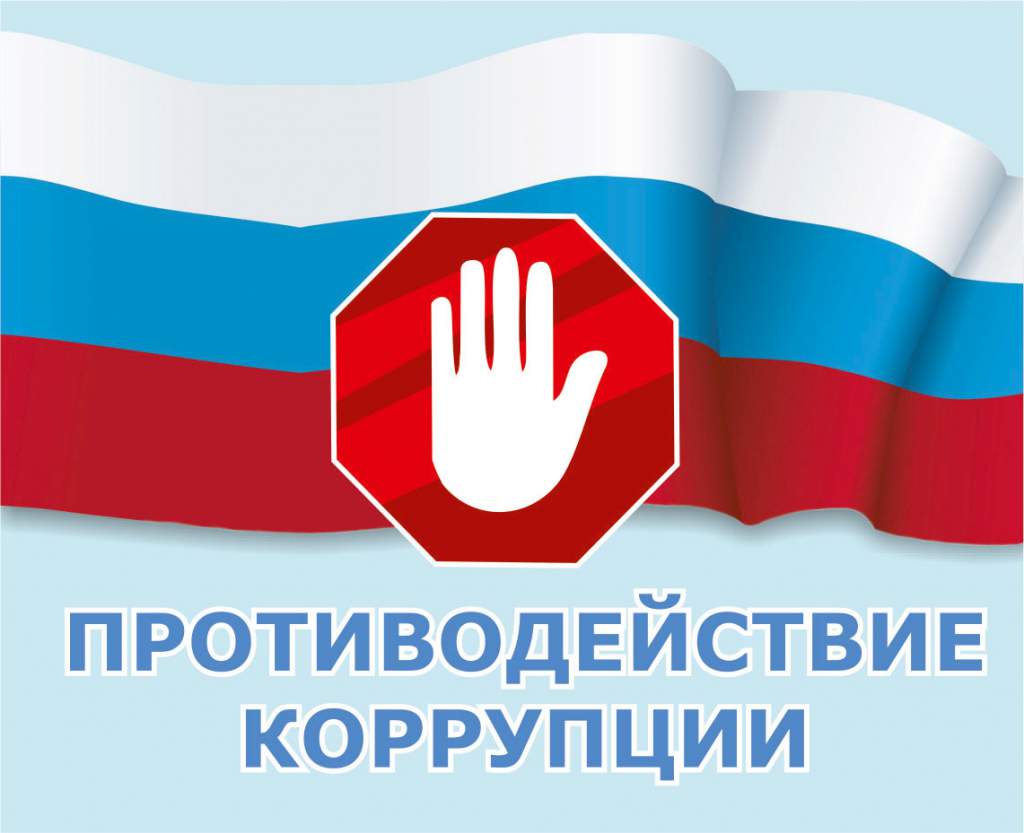 «Человек идет по жизни с этим багажом, а общество с этим имеет дело на протяжении жизни этого человека, — сказал Путин. — Система контроля и надзора в образовании должна оградить гражданина от возможных рисков и некачественных услуг»
25 декабря 2008 года принимается федеральный закон 
№ 273 «О противодействии коррупции»

● определены принципы, организации основы борьбы с коррупцией
● Определены основные направления деятельности государственных органов по повышению эффективности противодействия коррупции в современной России.
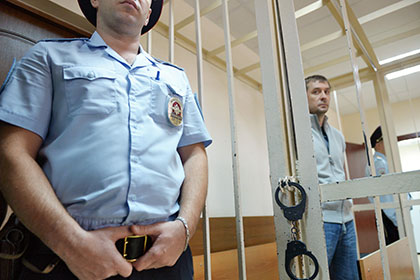 государство активно осуществляет антикоррупционную политику и через исполнительную и контрольно-надзорную деятельность
Независимые антикоррупционные организации создаются во многих регионах нашего государства. 

Их можно поделить на 4 группы:
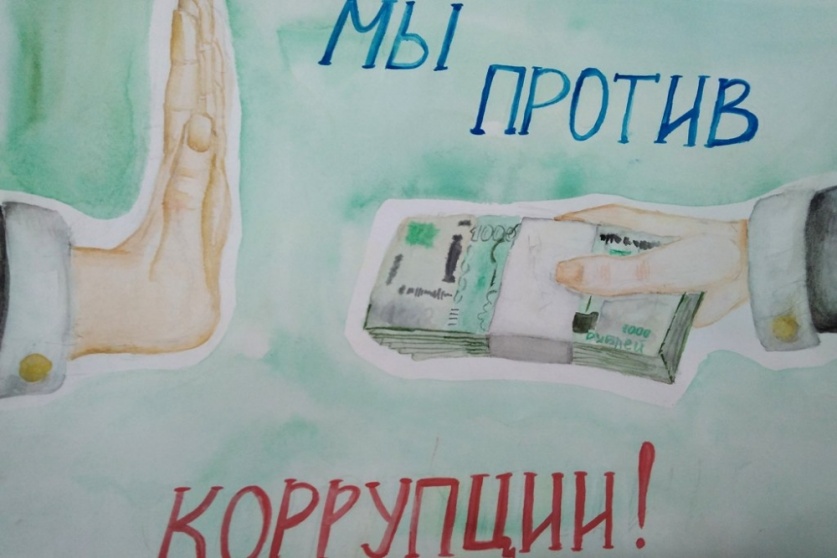 ● правозащитные организации

● крупные общественные организации, политика которых направлена на борьбу с коррупцией

● организации, созданные по корпоративному признаку

● аналитические и исследовательские организации.
В ноябре 2015 года в Санкт-Петербурге прошла конференция государств участников Конвенции ООН по противодействию коррупции. По итогам конференции антикоррупционная деятельность в Российской Федерации была признана успешной.